Year 1 Phonics
Focus sounds:
 ir, oy, ue, aw
Can you still…
Sound out each of these:
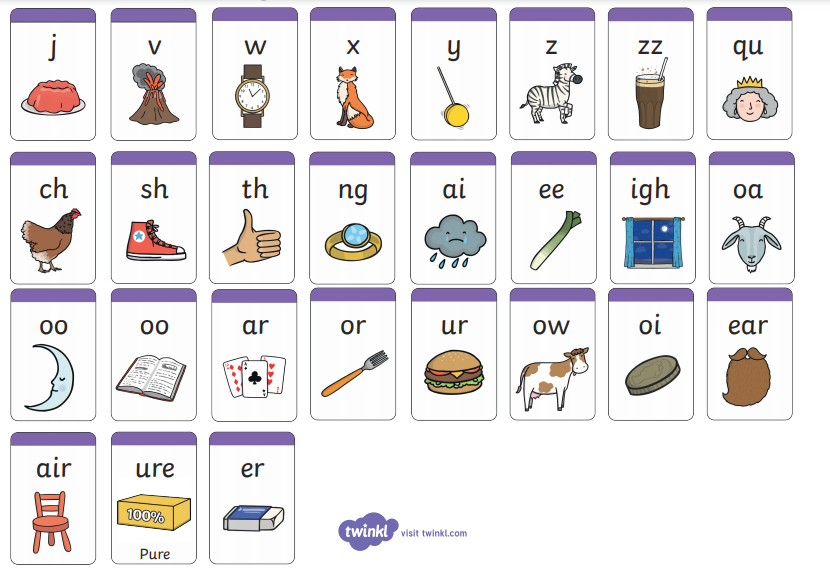 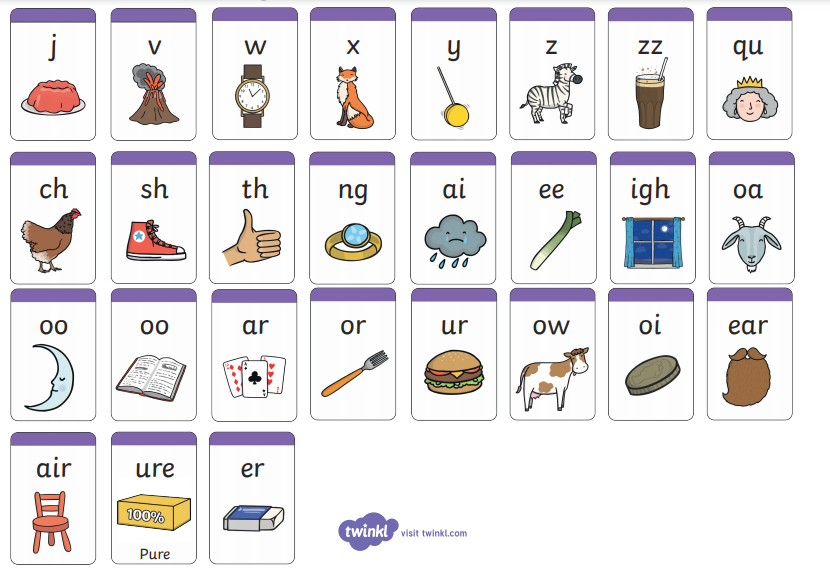 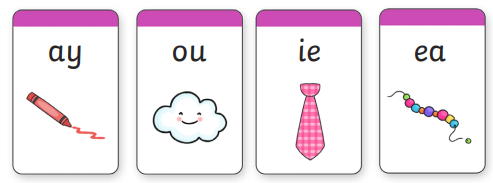 ir- two letters that make one sound.This is a digraph.
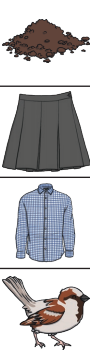 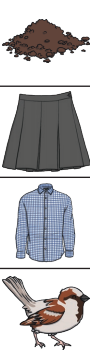 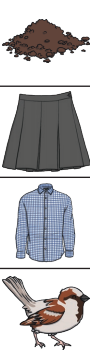 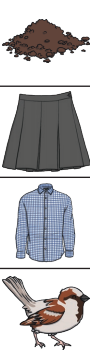 dirt         	skirt     	  	shirt      	 bird
Hide your screen and see you if you can write each word segmenting the sounds you hear. Do not forget digraph ir.
oy- two letters that make one sound.
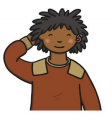 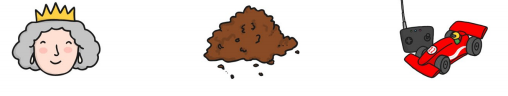 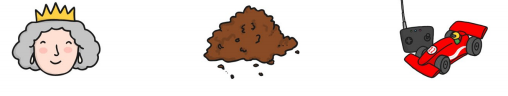 royal						boy						toy
oy is the same sound as oi.
oy- two letters that make one sound.
Phase 5 roll and read.
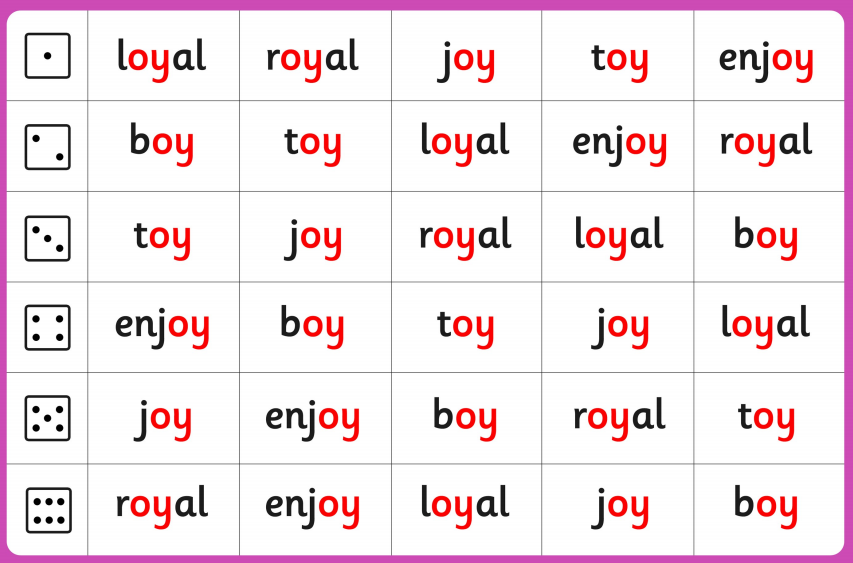 ue- two letters that make one sound.
Can you sound the words below?
glue						rescue					statue


clue						blue						true
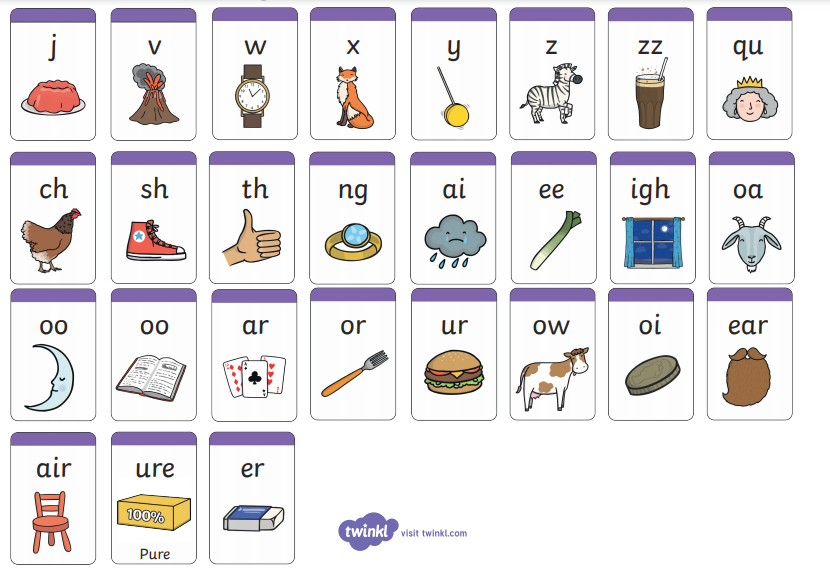 ue is the same sound as				.
ue- two letters that make one sound.
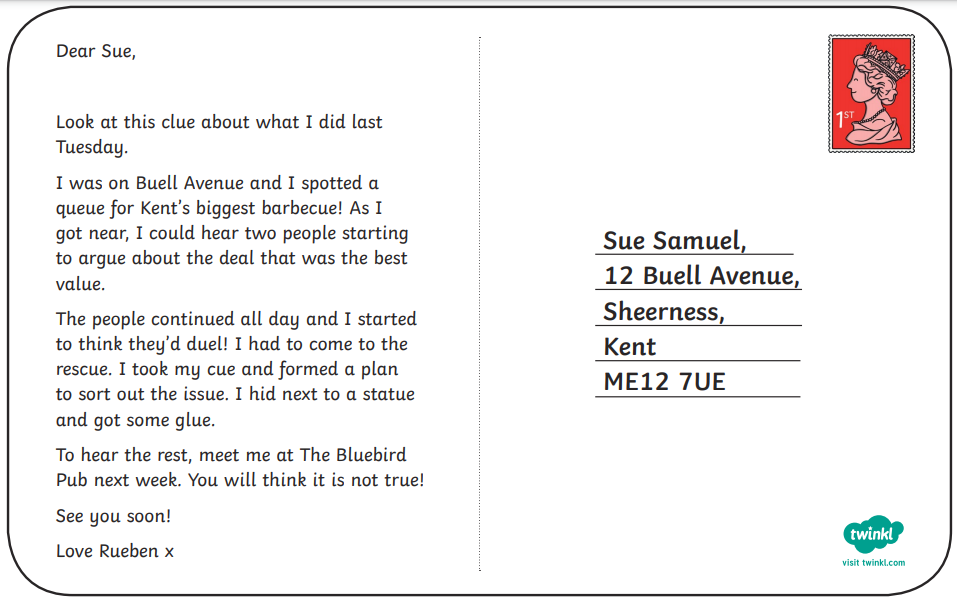 Can you find all of the 
‘ue’ sounds in the postcard?
aw- two letters that make one sound.This is a digraph.
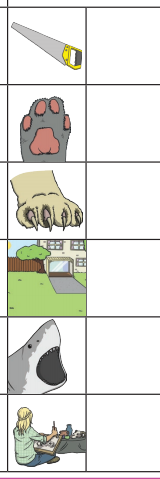 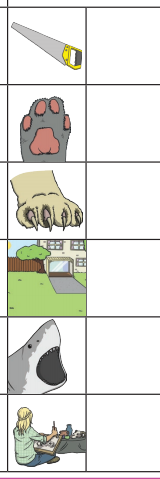 saw


paw


claw
jaw


draw
Chose one to put into a sentence. 
Remember: capital letter, finger space, full stop.
Useful website games:
https://www.phonicsplay.co.uk/resources/phase/3/buried-treasure (phonics play, username: march20, password: home, phase 3, buried treasure, revise all).
https://www.phonicsplay.co.uk/resources/phase/3/flashcards-speed-trials (phonics play, username: march20, password: home, flashcards speed trial, phase 3)
https://www.phonicsplay.co.uk/resources/phase/3/tricky-word-trucks (phonics play, username: march20, password: home, tricky word trucks, pick individual words, tick all phase 2 and 3)